100%  TESTING
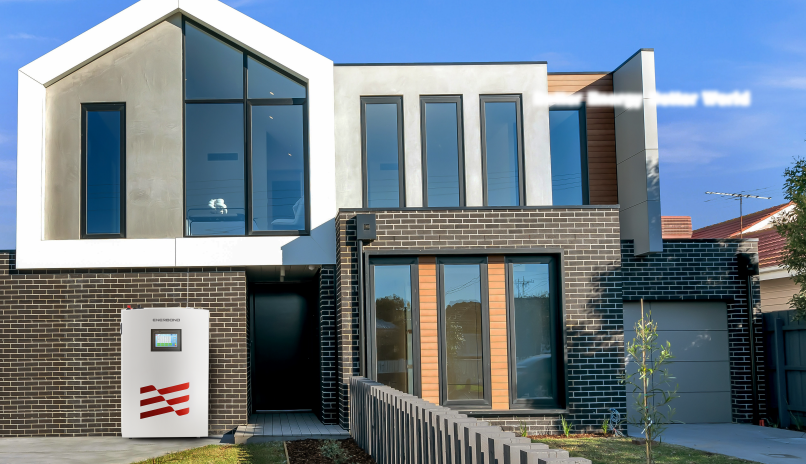 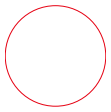 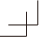 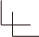 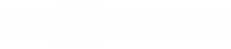 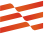 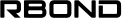 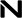 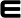 Inverters 6kW-8kW-10kW
Better Energy Better World
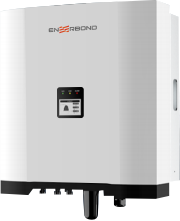 8000
8000
380,3L/N/PE
50/60
12
from 0.8 leading
<3%
Battery energy storage system
Capwall 400V14.4kWh/345V10kWh
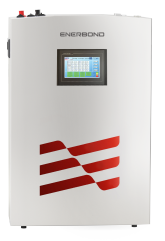 Clean Power Supply
System   -All-in-One
Solar Panel + Inverter + BESS
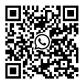 Mob/WhatsApp: +86 158 0076 5605 Tel:  (021) 5031 0528
E-mail: info@enerbond.com
WhatsApp
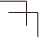 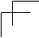 Intercon
-nection
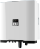 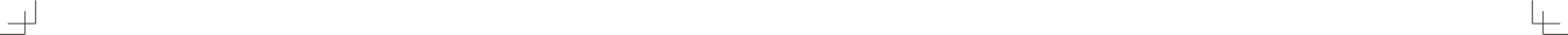 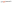 Model:  AEN-02( High voltage)
AEN-02 Speciﬁcations
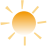 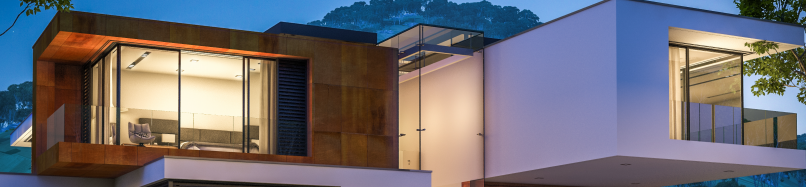 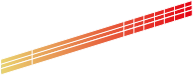 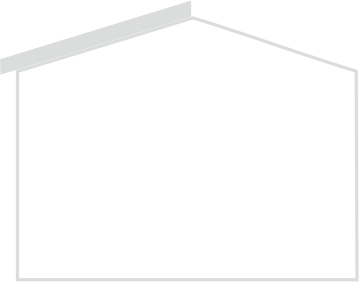 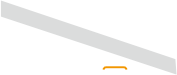 PV
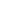 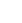 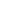 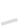 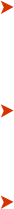 It can meet the customer's requirement of high voltage energy storage,more stable and safety.
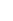 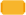 DC
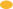 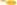 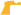 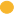 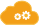 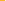 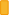 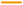 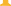 Cloud Platform
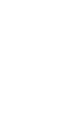 meter or CT
Plug and play,30 mins quick installation
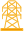 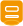 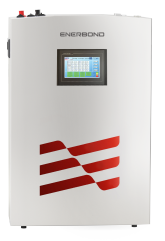 Electrical parameters at Standard Test Conditions(STC*)
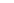 AC
AC
Grid
AC
Load
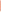 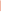 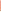 Solar Panel 390-415W
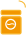 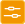 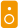 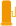 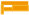 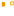 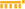 Capwall
Support power internet applications
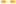 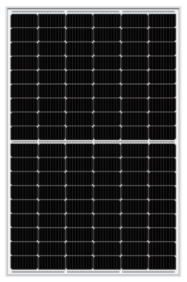 *STC:1000W.m-2 irradiance,25C cell temperature,AM 1.5 spectrum according to EN 608904-3
Electrical parameters at Nominal Operating Cell Temperature(NOCT*)
Routes Diagram
DC
BUS
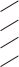 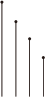 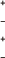 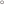 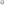 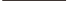 *NOCT:open-circuit module operation temperature at 800W.m-2 irradiance,20C ambient temperature,1m*s- 1 wind speed.
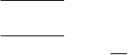 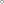 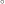 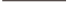 Bifacial electrical parameters at Standard Test Conditions(STC*)
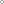 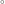 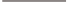 MPPT2
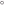 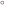 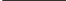 L
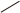 DC
Switch
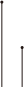 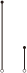 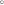 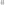 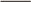 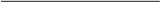 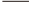 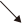 AC
Filter
AC
Relay
AC Input
DC SPD
*Bifaciality coefficient is 70% ±5% ，rear irradiance is 135W.m-2
N
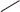 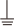 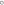 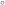 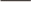 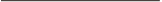 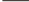 Inverter
Circuit
THERMAL CHARACTERISTICS
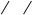 Breaker
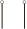 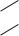 AC SPD
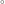 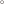 DC/DC
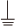 *Bifaciality coefficient is 70% ±5% ，rear irradiance is 135W.m-2
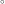 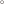 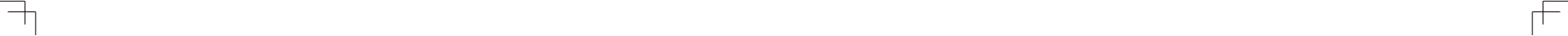